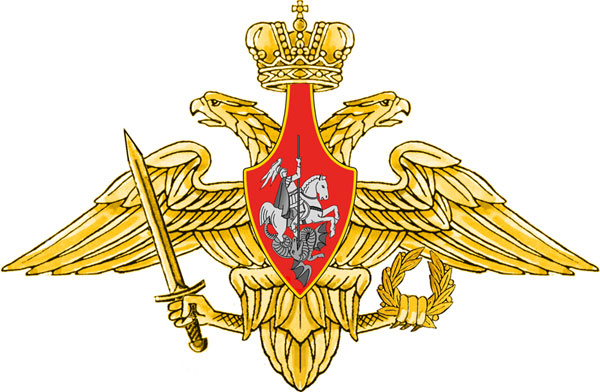 Воинские звания военнослужащих. Военная форма одежды и знаки различия.
МКОУ «Гимназия №1 Искитимского района»
Учебные вопросы
Воинские звания военнослужащих ВС РФ
Знаки различия 
по воинским званиям
по функциональному предназначению
по принадлежности
Военная форма одежды
© Макян Гарегин Андреевич
Нормативно-правовая основа
Федеральный закон «О воинской обязанности и военной службе» 
(ФЗ № 53 от 28 марта 1998 с изм. на 1 сентября 2013 г.)

Федеральный закон «О статусе военнослужащих»  
(ФЗ № 76 от 27 мая 1998 с изм. на 2 ноября 2013 г.)

Указ Президента РФ «О военной форме одежды, знаках различия военнослужащих и ведомственных знаках отличия» 
       (№ 293 от 11 марта 2010 с изм. на 22 февраля 2013 г.)
© Макян Гарегин Андреевич
Типы погон ВС РФ (кроме ВМФ)
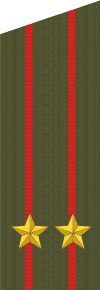 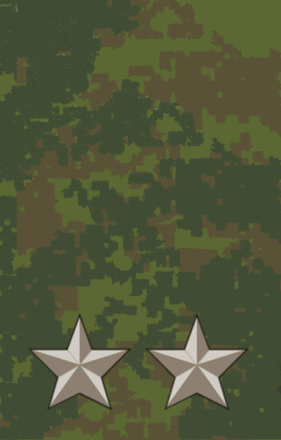 Полевой
Парадный
Повседневный
© Макян Гарегин Андреевич
Типы погон ВМФ
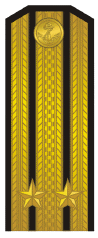 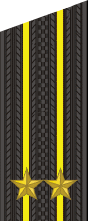 Парадный
Повседневный
© Макян Гарегин Андреевич
Составы военнослужащих
Солдаты, матросы, сержанты, старшины

Прапорщики и мичманы

Офицеры
Младшие офицеры
Старшие офицеры
Высшие офицеры
Маршал Российской Федерации
© Макян Гарегин Андреевич
Солдаты, матросы, сержанты, старшины
© Макян Гарегин Андреевич
Погоны к парадной и повседневной форме одежды
Старший
сержант
Младший
сержант
Ефрейтор
Рядовой
Сержант
Старшина
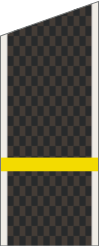 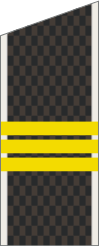 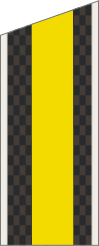 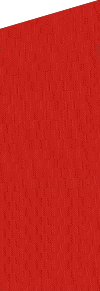 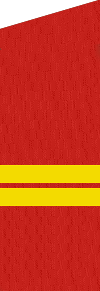 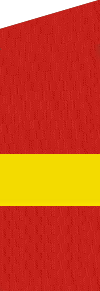 Главный
корабельный
старшина
Старший
матрос
Старшина
2 статьи
Старшина
1 статьи
Главный
старшина
Матрос
© Макян Гарегин Андреевич
Погоны к полевой форме одежды СВ
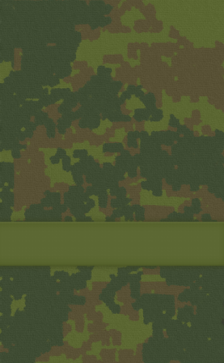 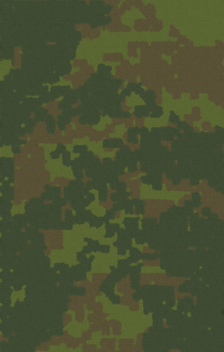 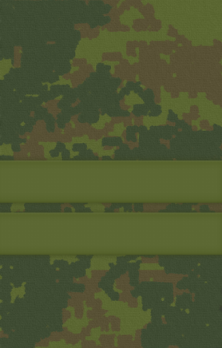 Рядовой
Ефрейтор
Младший
сержант
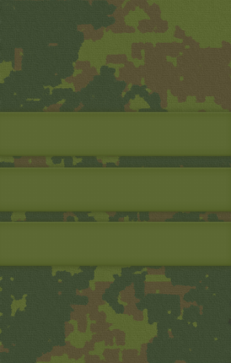 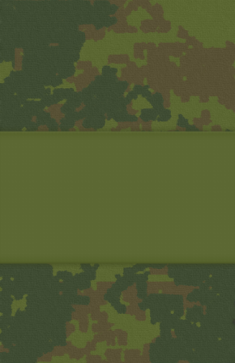 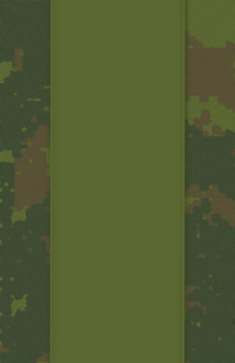 Сержант
Старший
сержант
Старшина
© Макян Гарегин Андреевич
Прапорщики и мичманы
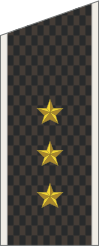 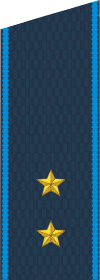 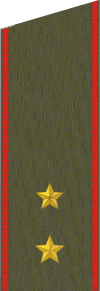 Старший мичман
Прапорщик (ВВС)
Прапорщик (СВ)
© Макян Гарегин Андреевич
Младшие офицеры
© Макян Гарегин Андреевич
Погоны младших офицеров
Старший
лейтенант
Капитан
Младший
лейтенант
Лейтенант
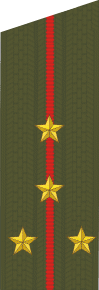 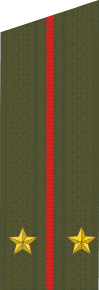 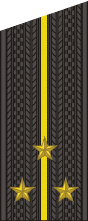 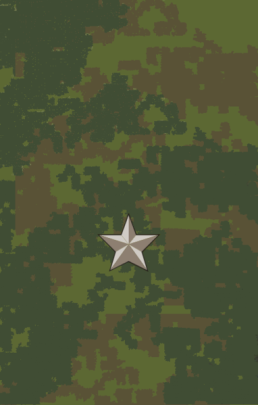 Младший
лейтенант
Старший
лейтенант
Капитан-лейтенант
Лейтенант
© Макян Гарегин Андреевич
Нарукавные знаки различия ВМФ
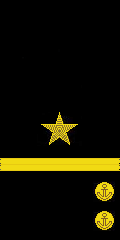 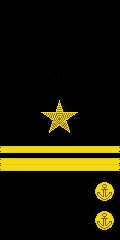 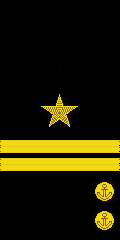 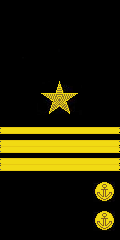 Младший
лейтенант
Старший
лейтенант
Капитан-лейтенант
Лейтенант
© Макян Гарегин Андреевич
Старшие офицеры
© Макян Гарегин Андреевич
Погоны старших офицеров
Подполковник
Полковник (ВВС)
Майор
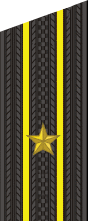 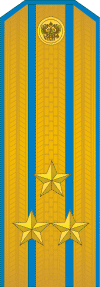 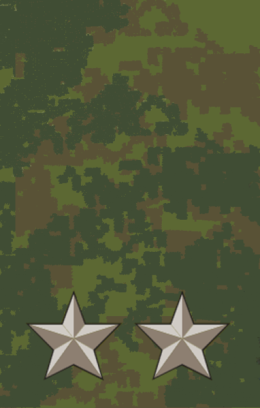 Капитан
3-го ранга
Капитан
2-го ранга
Капитан
1-го ранга
© Макян Гарегин Андреевич
Нарукавные знаки различия ВМФ
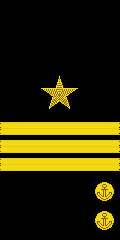 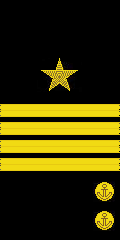 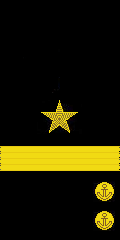 Капитан
3-го ранга
Капитан
2-го ранга
Капитан
1-го ранга
© Макян Гарегин Андреевич
Высшие офицеры
© Макян Гарегин Андреевич
Погоны высших офицеров
Генерал-майор
Генерал-лейтенант
Генерал-полковник
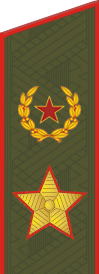 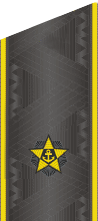 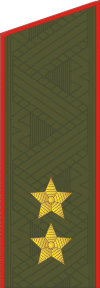 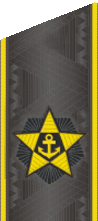 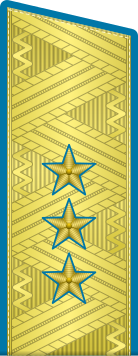 Генерал
армии
Контр-адмирал
Вице-адмирал
Адмирал
флота
Адмирал
© Макян Гарегин Андреевич
Нарукавные знаки различия ВМФ
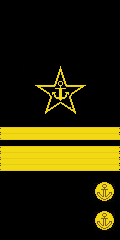 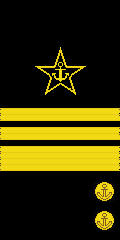 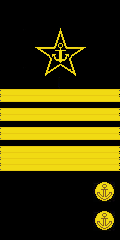 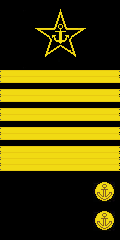 Контр-адмирал
Вице-адмирал
Адмирал
Адмирал
флота
© Макян Гарегин Андреевич
Маршал Российской Федерации
11 ноября 1997 года звание Маршала РФ присвоено Министру обороны РФ Игорю Дмитриевичу Сергееву (1938-2006).
До настоящего  времени данное воинское звание больше никому не присваивалось.
© Макян Гарегин Андреевич
Маршал Российской Федерации
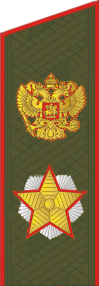 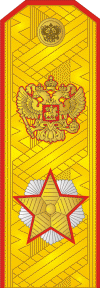 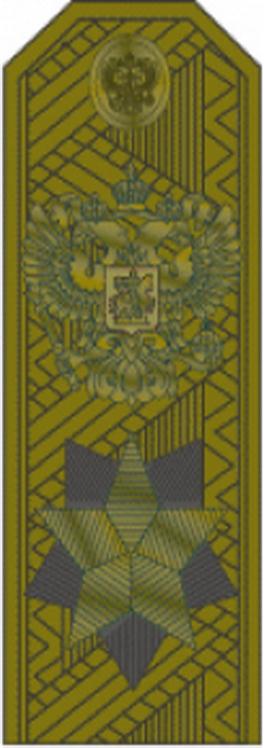 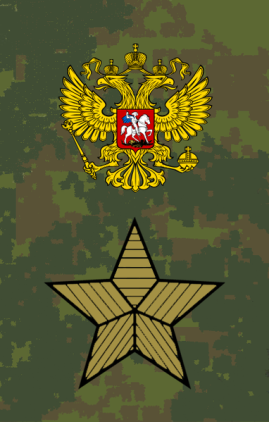 Полевой
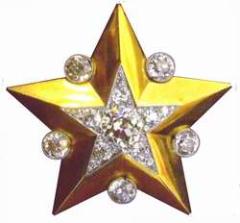 Маршальская
звезда
Парадный
Повседневный
Полевой
© Макян Гарегин Андреевич
Петличные знаки различия
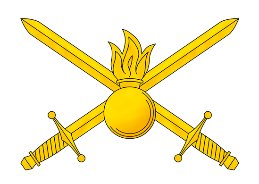 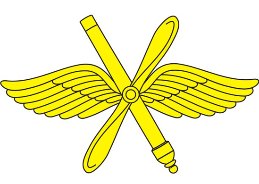 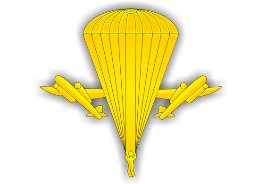 Сухопутные войска
Войска ВВС и ПВО
Воздушно-десантные войска
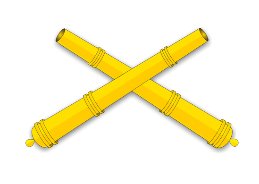 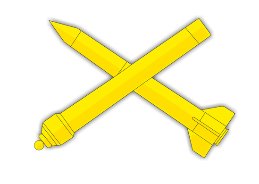 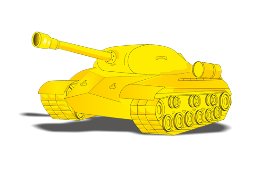 Танковые войска
Ракетные войска 
и артиллерия
Зенитные ракетные войска
© Макян Гарегин Андреевич
Петличные знаки различия
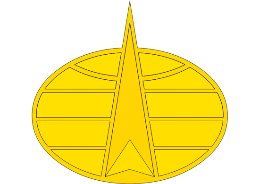 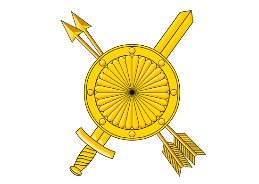 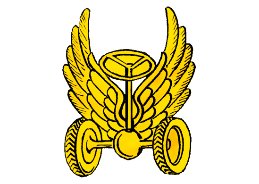 Автомобильные войска
Войска воздушно-космической обороны
РВСН
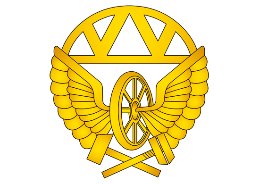 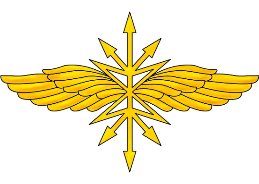 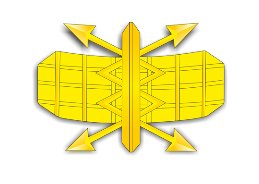 Железнодорожные войска
Радиотехнические
войска ВВС
Войска связи
© Макян Гарегин Андреевич
Петличные знаки различия
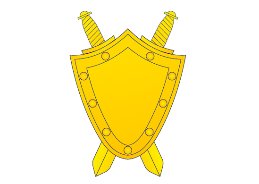 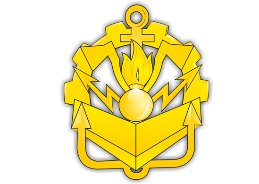 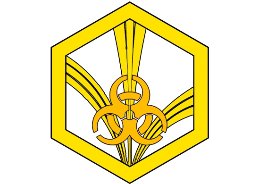 Инженерные войска
Войска РХБЗ
Юридическая служба
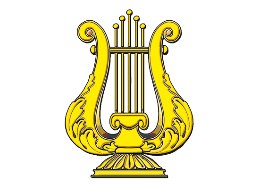 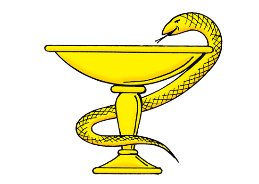 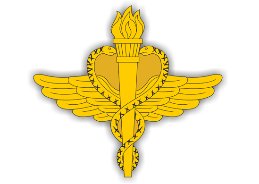 Медицинская служба
Ветеринарно-санитарная служба
Военно-оркестровая служба
© Макян Гарегин Андреевич
Нарукавные знаки различия по принадлежности
© Макян Гарегин Андреевич
Нарукавные знаки различия по принадлежности
Левый рукав
Знак 2-ой группы
Правый рукав
Знак 1-ой группы
© Макян Гарегин Андреевич
Нарукавные знаки различия по принадлежности
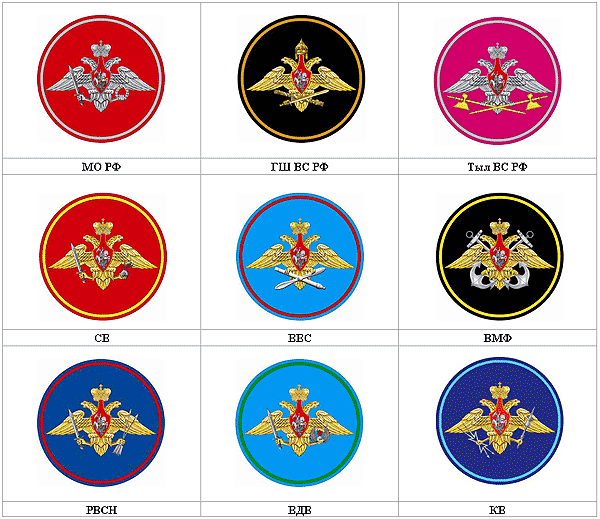 © Макян Гарегин Андреевич
Курсанты и солдаты СВ и ВВС
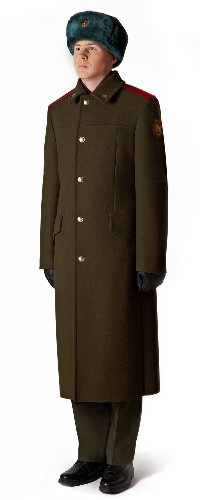 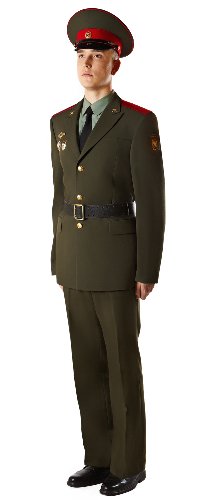 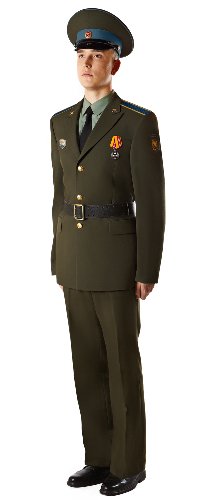 © Макян Гарегин Андреевич
Курсанты и солдаты СВ и ВВС
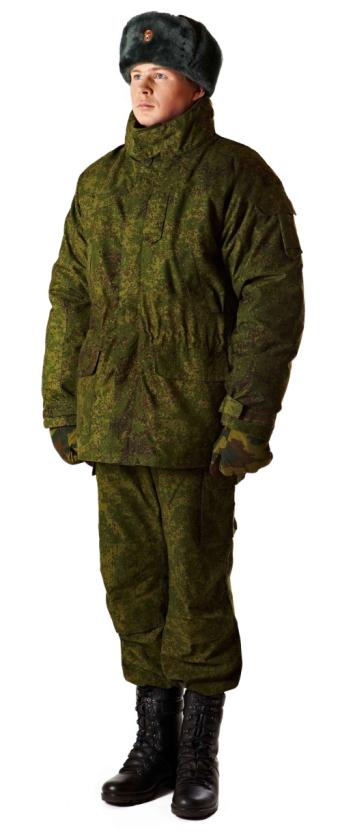 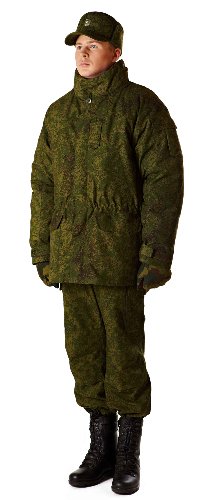 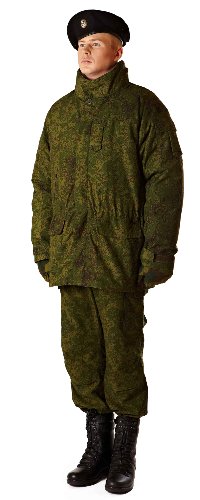 © Макян Гарегин Андреевич
Курсанты и солдаты СВ и ВВС
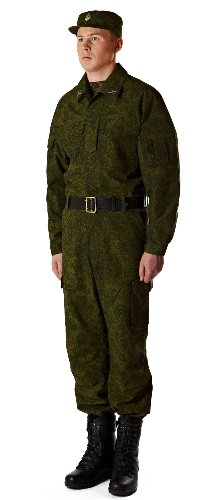 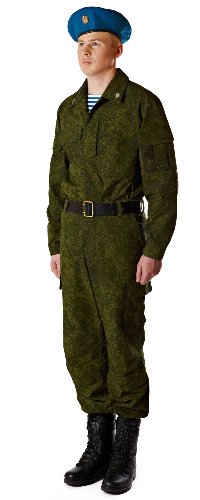 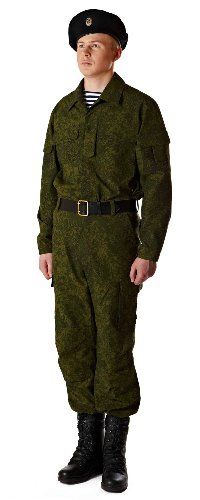 © Макян Гарегин Андреевич
Курсанты ВМФ и матросы
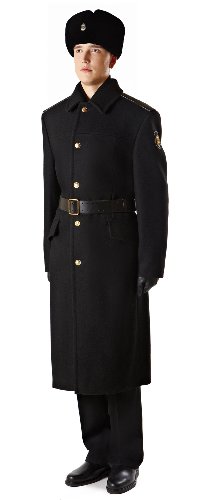 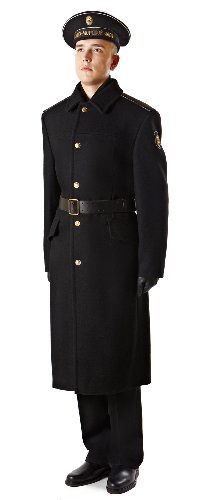 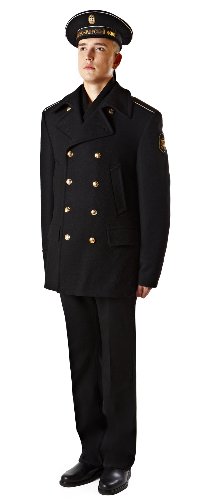 © Макян Гарегин Андреевич
Курсанты ВМФ и матросы
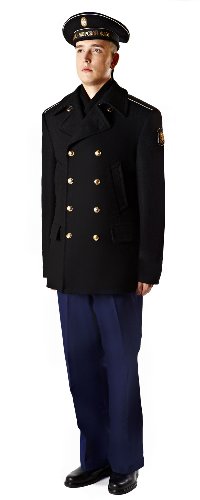 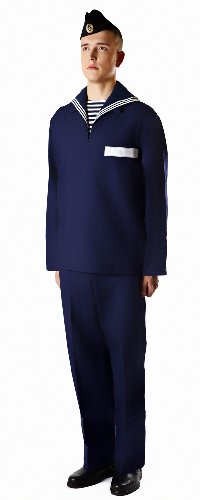 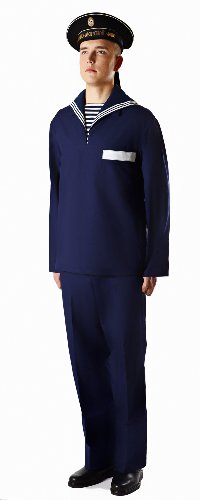 © Макян Гарегин Андреевич
Курсанты ВМФ и матросы
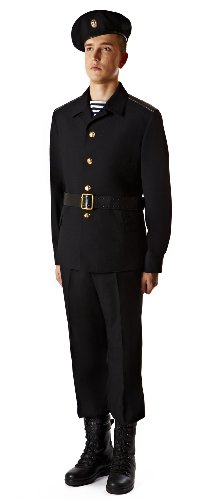 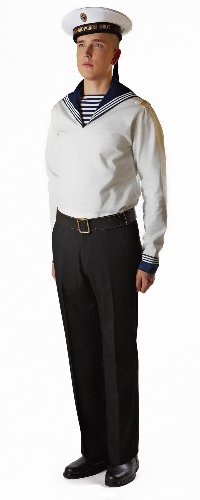 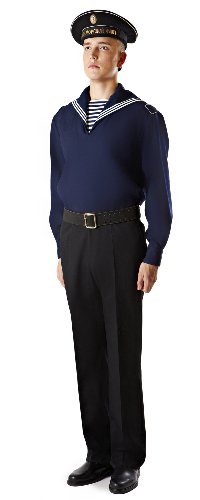 © Макян Гарегин Андреевич
Источники
http://mil.ru/  - сайт Министерства Обороны РФ 
http://docs.cntd.ru/ - Электронный фонд правовой и нормативно-технической документации
http://www.sergeant.ru/ - Военный сайт «Сержант»
http://www.warheroes.ru/ - Патриотический интернет-проект «Герои страны»
http://www.vedomstva-uniforma.ru/ - личный сайт члена геральдического совета «Ведомственная геральдика»
http://ru.wikipedia.org  -  универсальная интернет-энциклопедия «Википедия»
© Макян Гарегин Андреевич